C-ADS tuner systems at IMP
Lubei Liu, Ruoxu WANG, Fengfeng Wang, Lei Zhang
Tiancai Jiang, Zheng Gao, Weiming Yue, Shenghu Zhang
                                                                        SRF Group
On behalf of ADS Linac Team
Institute of Modern Physics, CAS
Outline
Introduction

Tuner experience on the Helium Pressure Fluctuation

Summary
The Demo 25 MeV SRF Linac
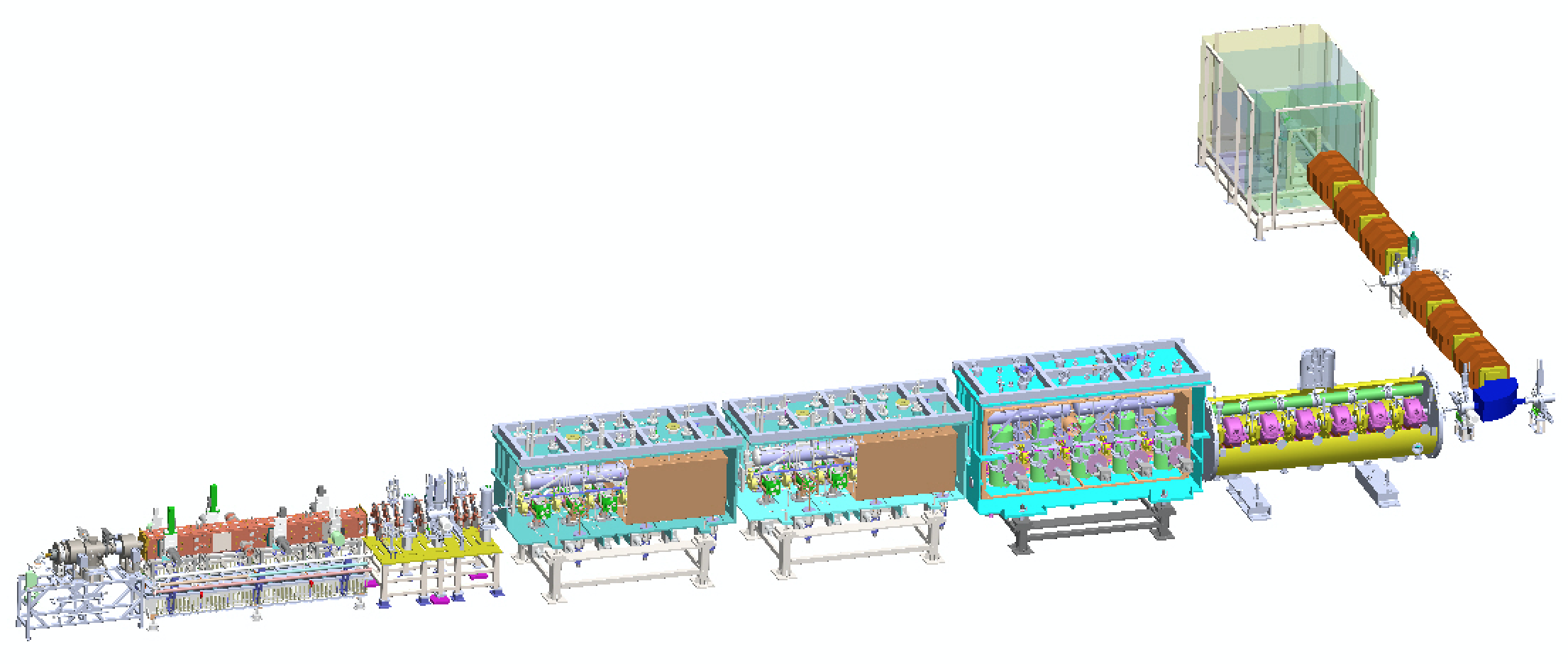 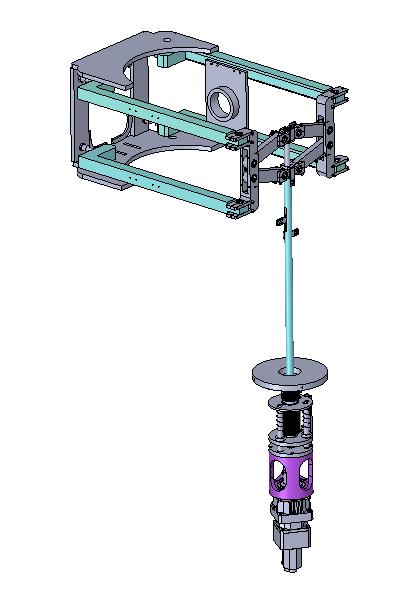 IMP
HEBT
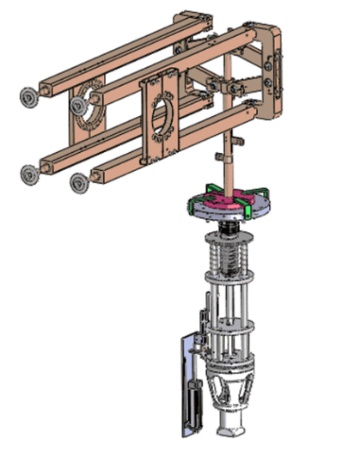 162.5 MHz HWR015
162.5 MHz HWR010
MEBT
RFQ
ECRIS
IHEP
12 scissor tuner for HWR010
5 scissor tuner for Taper HWR015
Specifications
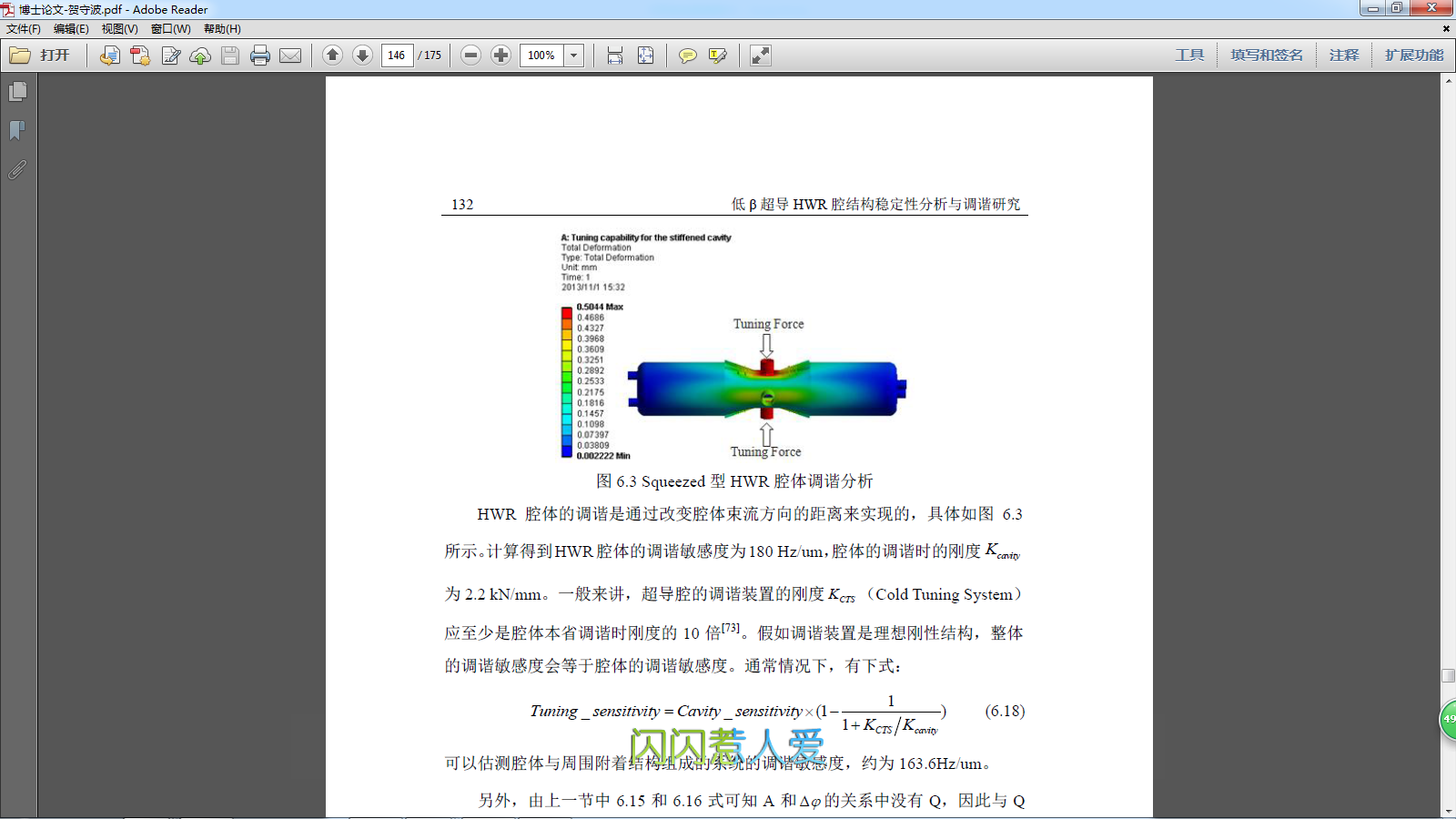 Max. Stress - 460Mpa/mm
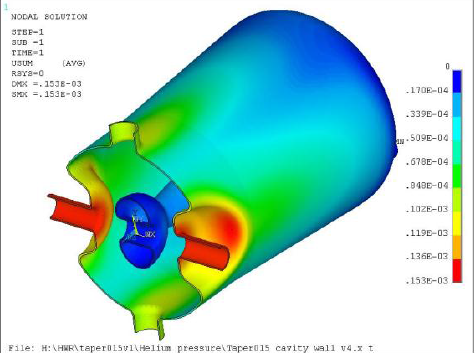 Max. Stress - 330Mpa/mm
Tuner Structure
HWR015 Tuner
HWR010 Tuner
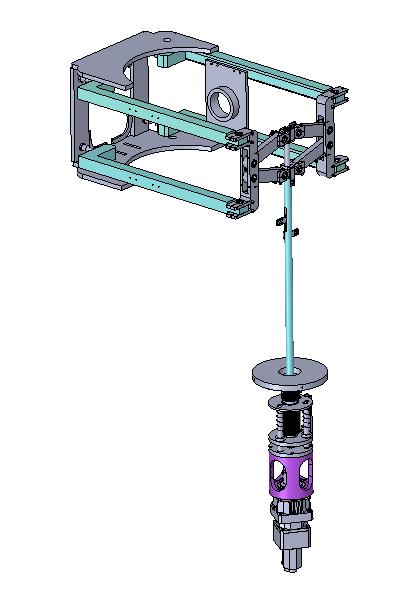 dual-member lever arms
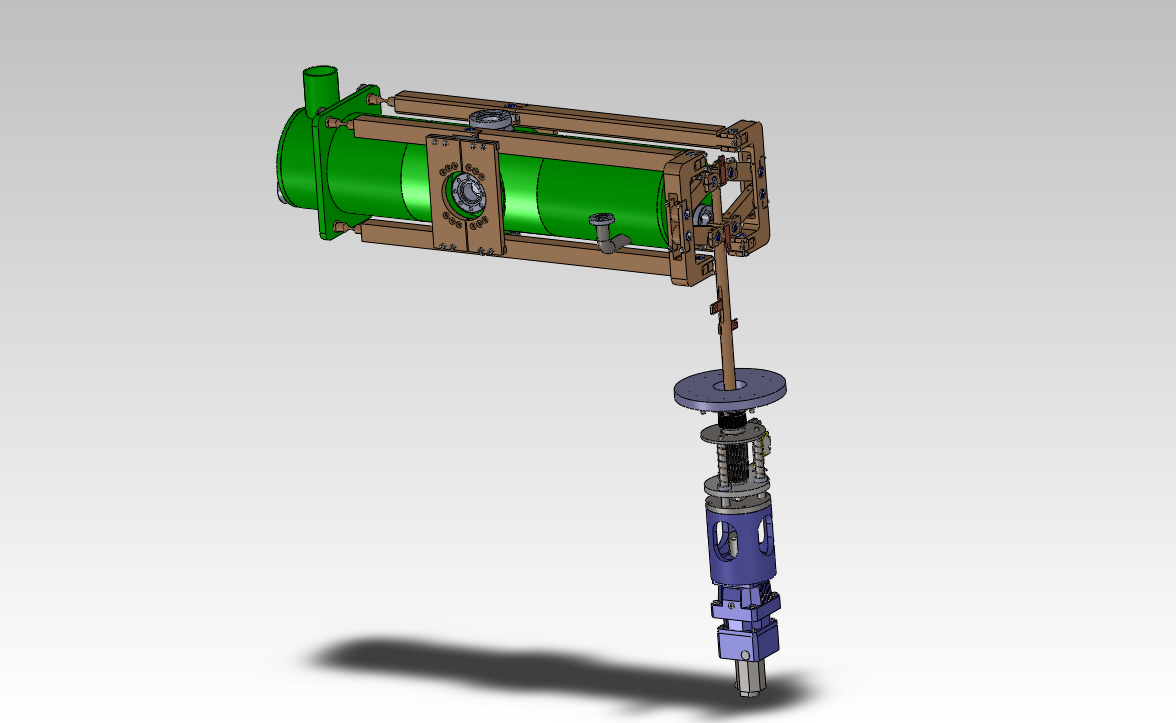 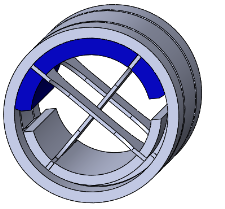 anti-backlash pivot
Beam flange
scissor
zero backlash
 pivot joints
Tuner Attachment Points
Cryomodule flange
stepper motor
speed reducer
Material: TC4
condition: pre-pressing
Tuner sketch
HWR010 Tuner Test Result at Stand
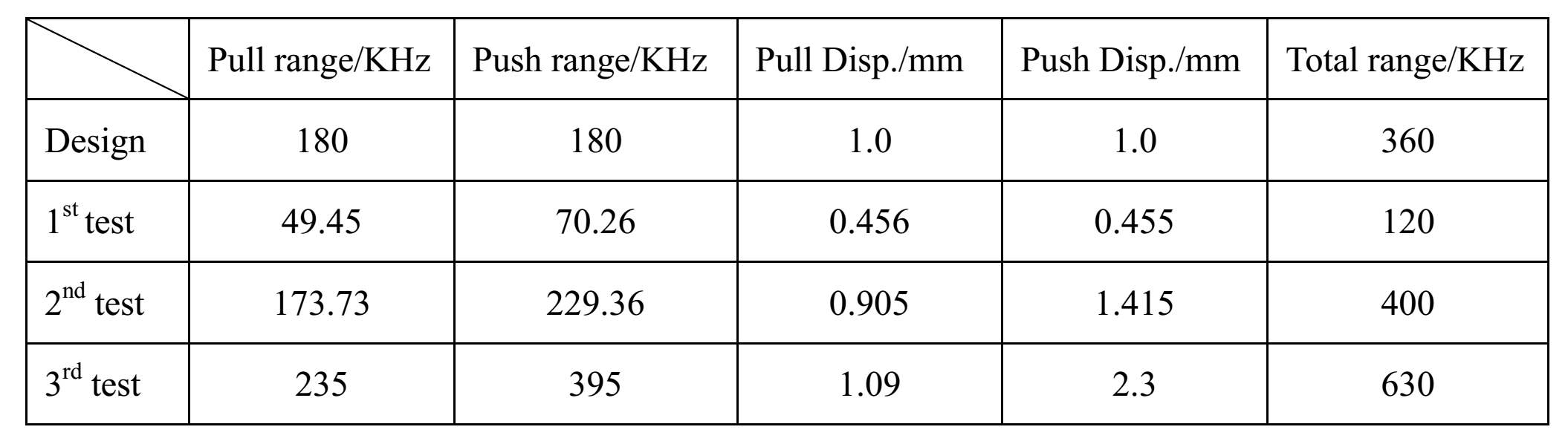 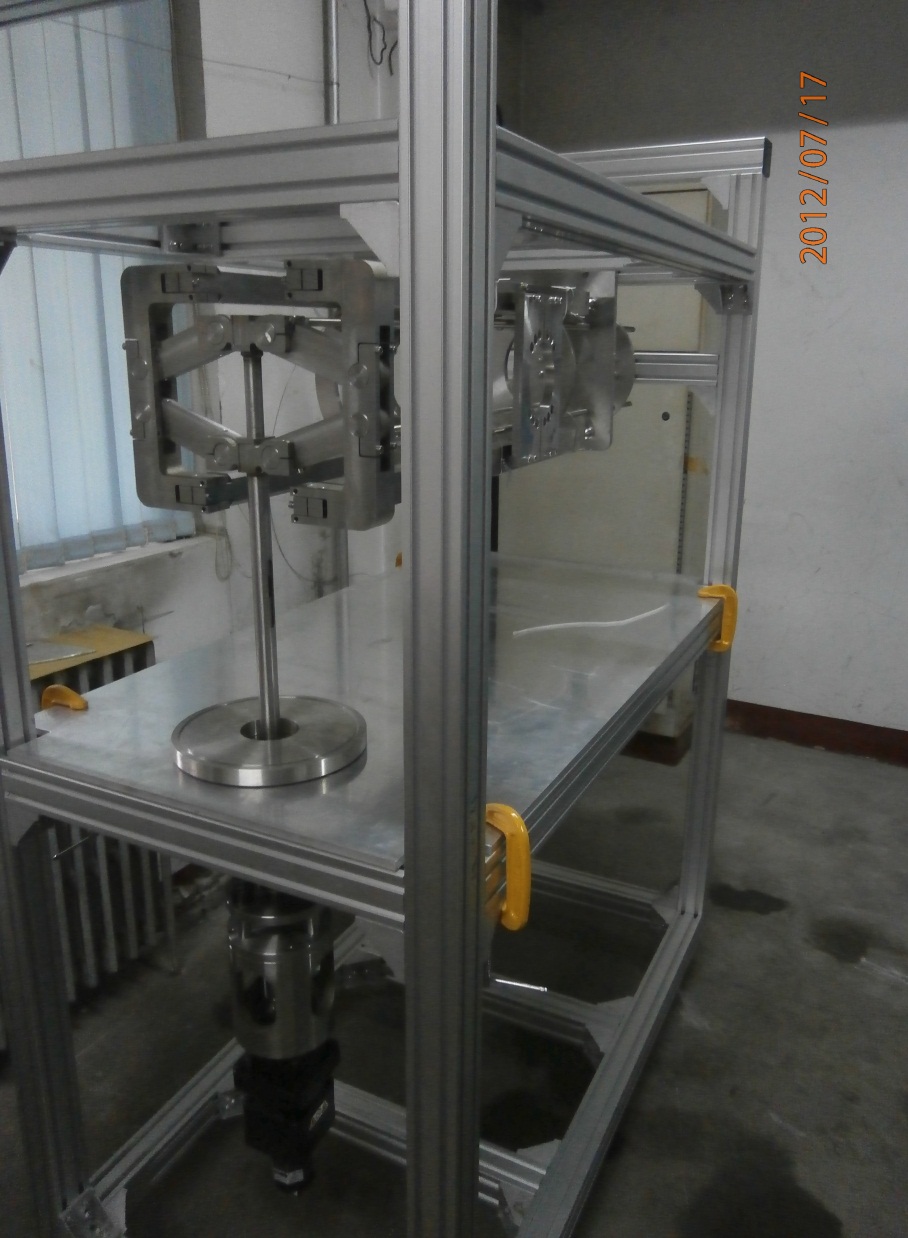 Enhancing the strength of the arm
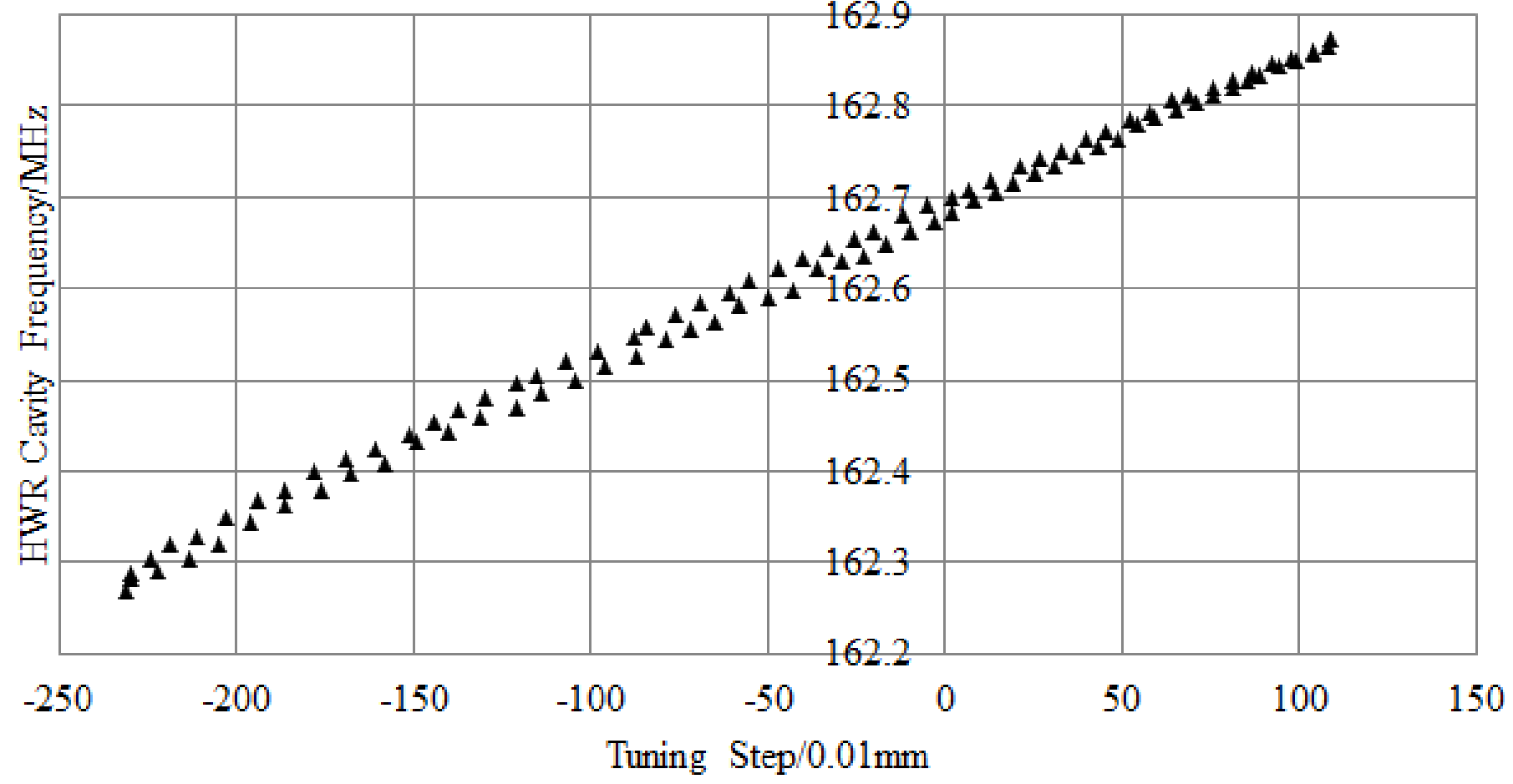 Δf/ ΔL=170KHz/mm
Helium Pressure Fluctuation
For the same helium pressure fluctuation, the frequency of the phase loop unlock of HWR015-CM is higher than HWR010-CM.
Varing in one direction, the phase loop can be locked more stable
For fluctuation, phase loop sometimes will be unlocked
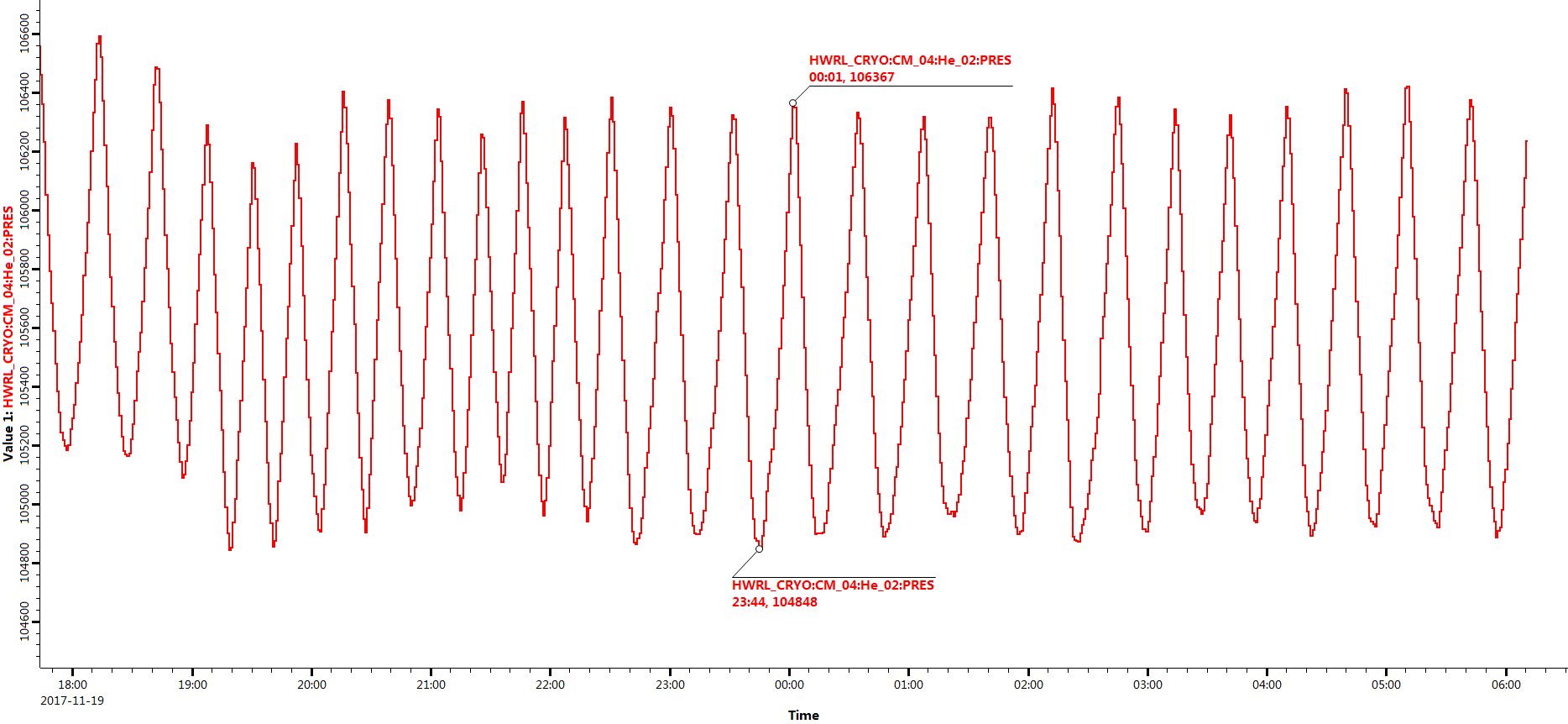 Helium Pressure
Possible Reasons
Qext of the coupler is different, bandwith of HWR015-CM is less than half of HWR010-CM.
   


    Require faster response of HWR015 CM3 tuner

Tuner performance
     Return difference
Return Difference
Flexible joint
Machining and assembly accuracy of the linear motion unit
Control system
...
Possible Reason ?
Test The Linear Motion Unit
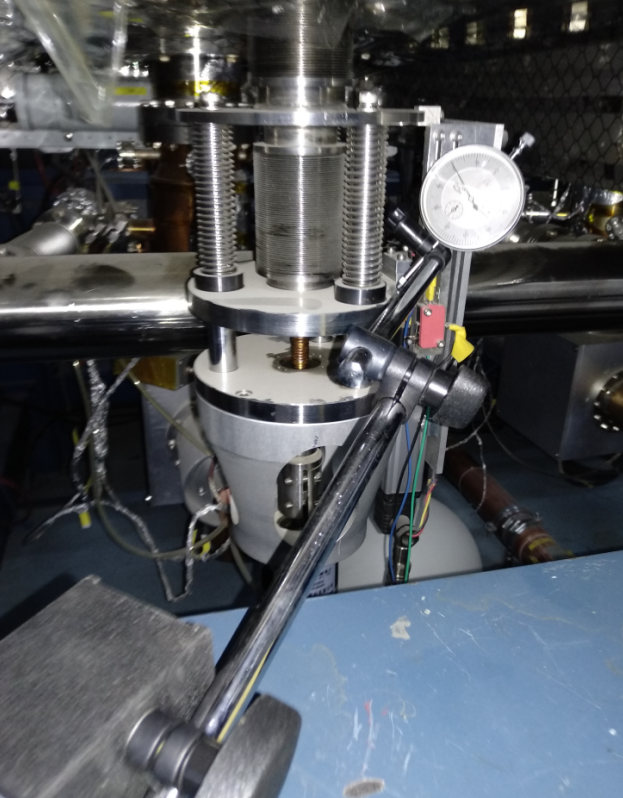 A constant step of motor motion (5000 steps)
Corresponding displacement of movable plate is measured by micrometer gauge
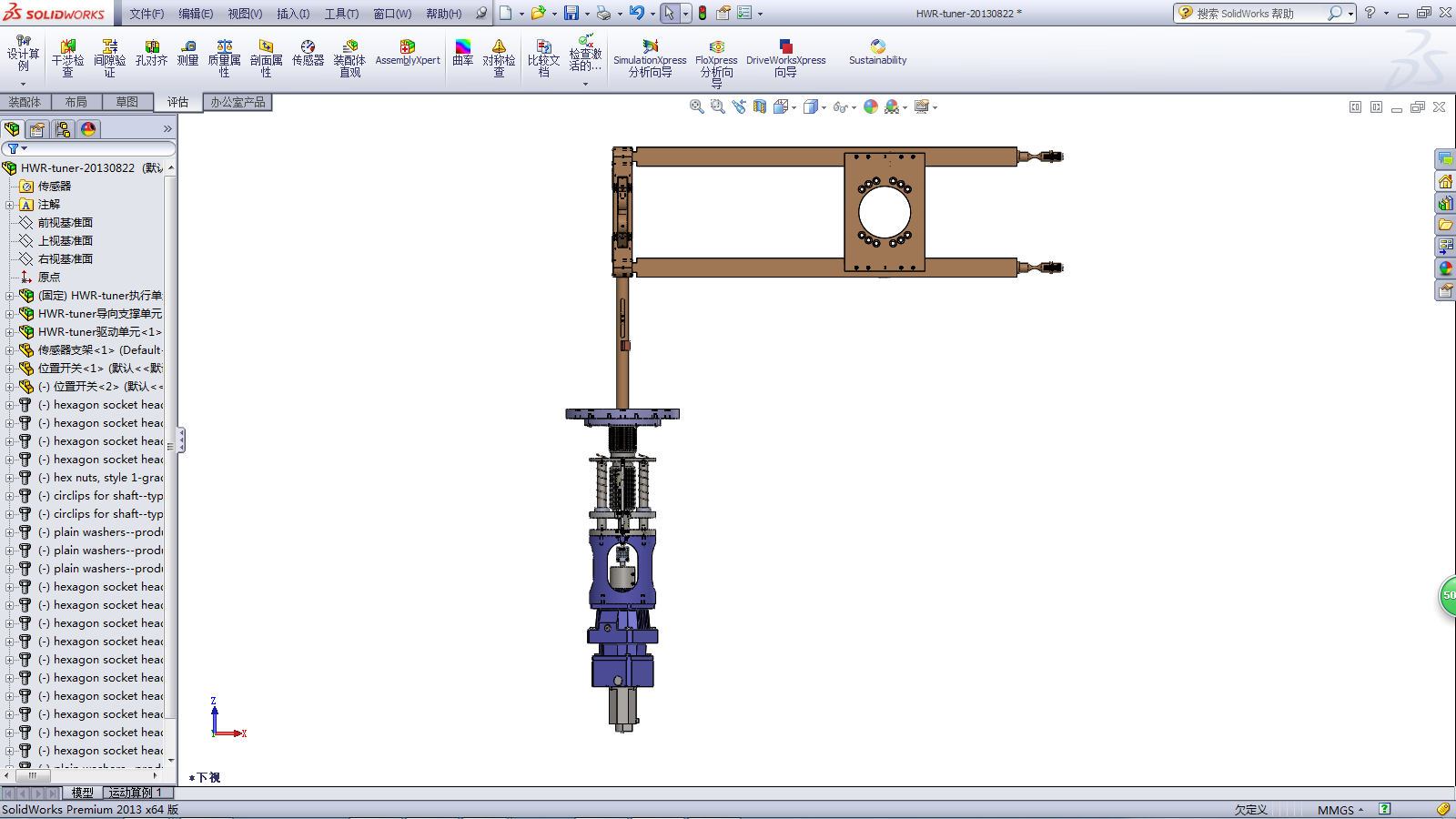 micrometer gauge
Movable 
plate
Linear Part Test Result
Machining and assembly accuracy of the linear motion unit is the problem.
Improvement
Reduce the return difference
Increase the stability of cavity
Microphonics*
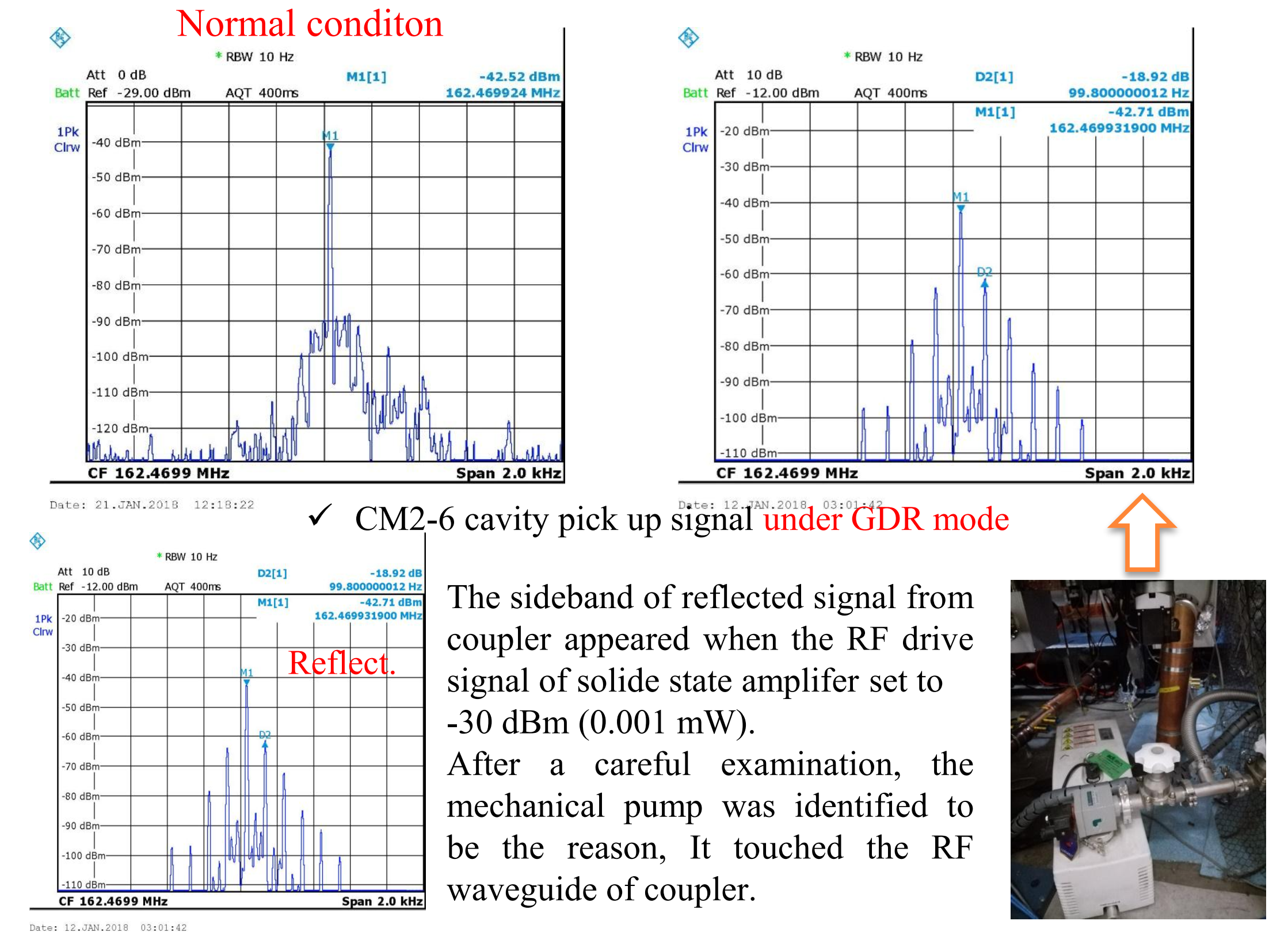 25.7dBc
CM2-6 works unstable
The sideband of reflected signal fromcoupler appeared when the RF drivesignal of solide state amplifer set to-30 dBm (0.001 mW).
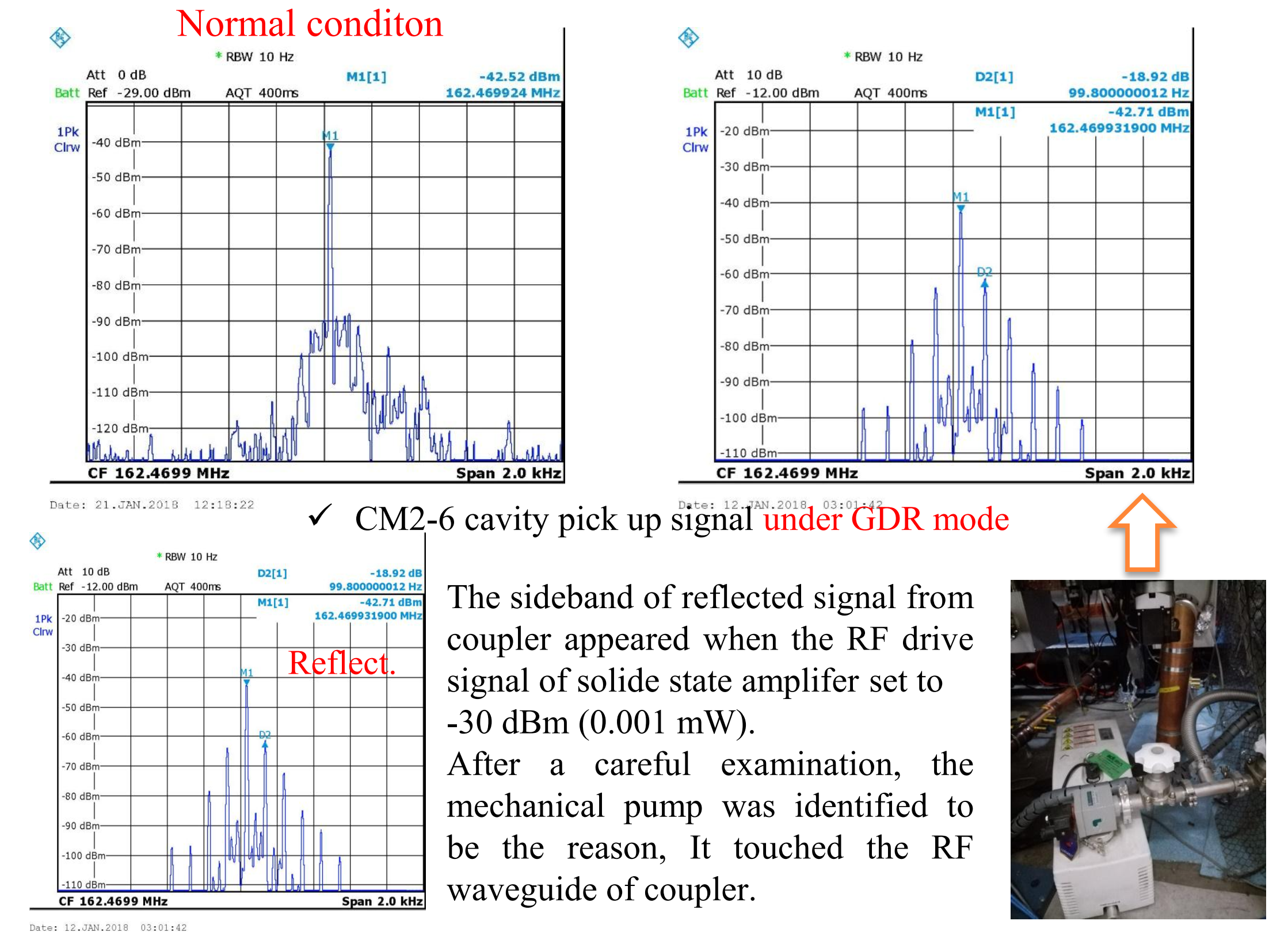 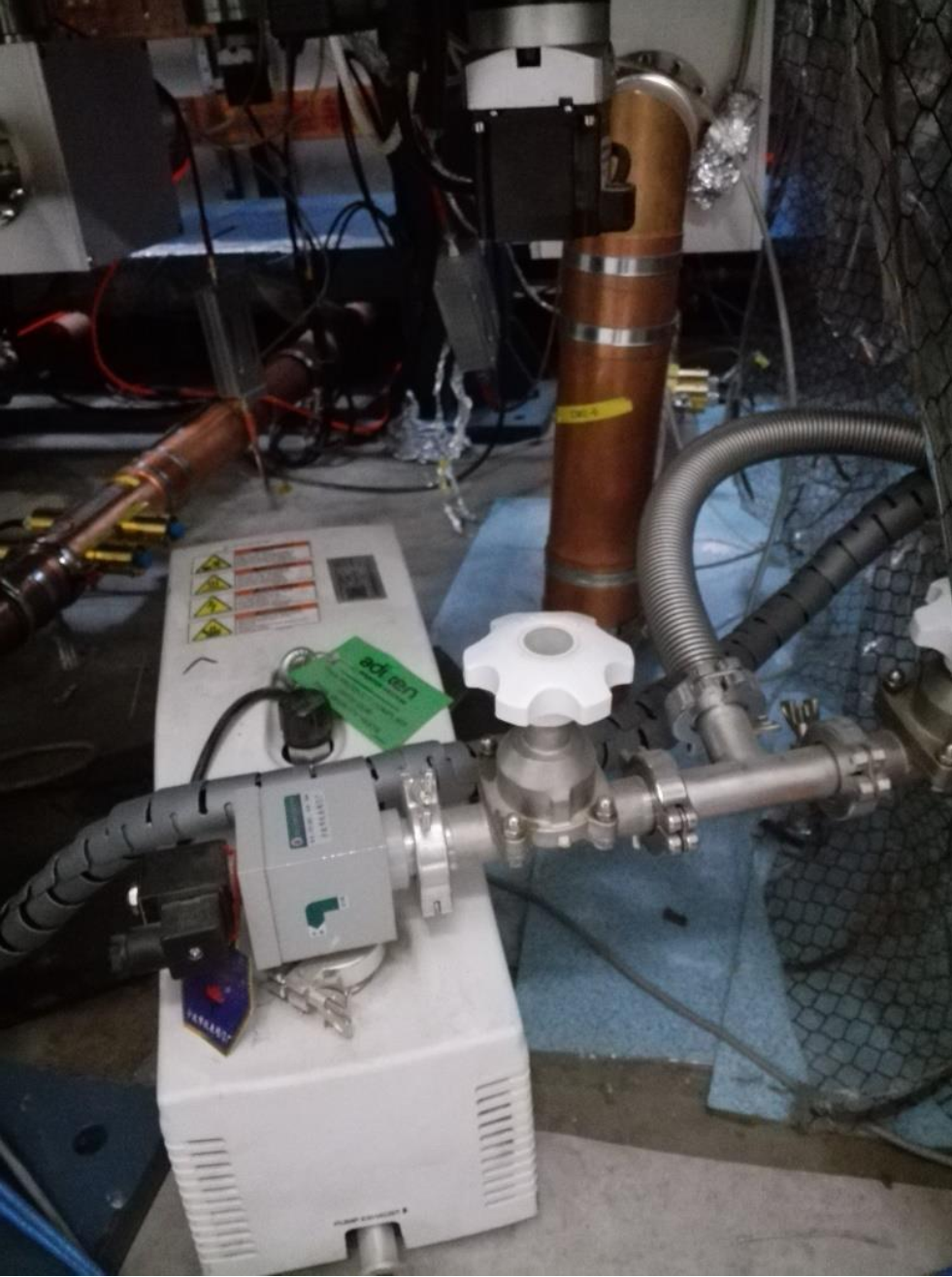 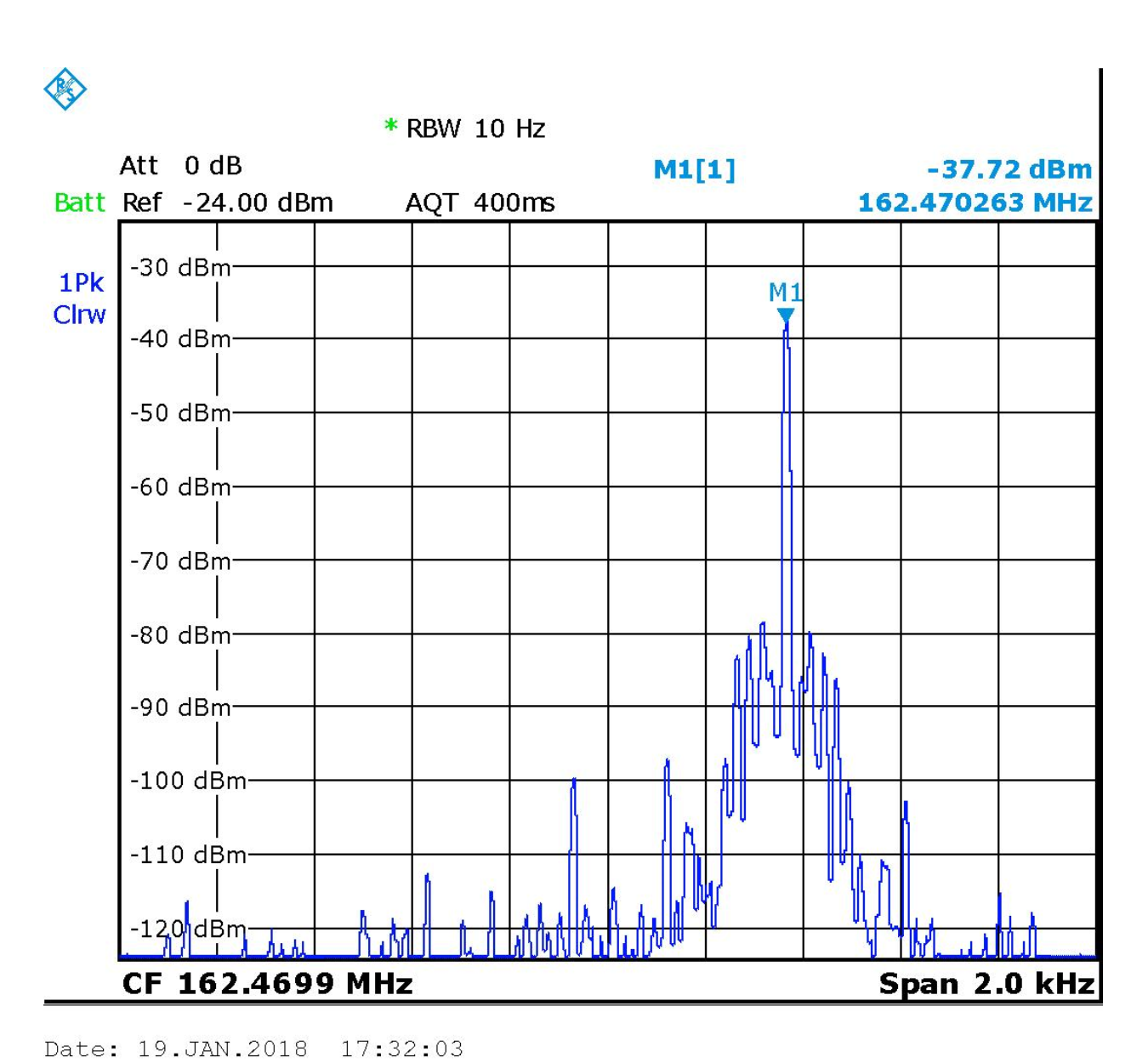 Pick up
Vibration source removed
*Zheng GAO, “LLRF commissioning of 25 MeV Proton SC Linac and design for 500      MeV CW Linac”, this meeting.
Future HWR010 Tuner -- Piezo
Stochastic background noise
Microphonics
Electromagnetic-mechanical vibration
Thermal acoustic oscillation
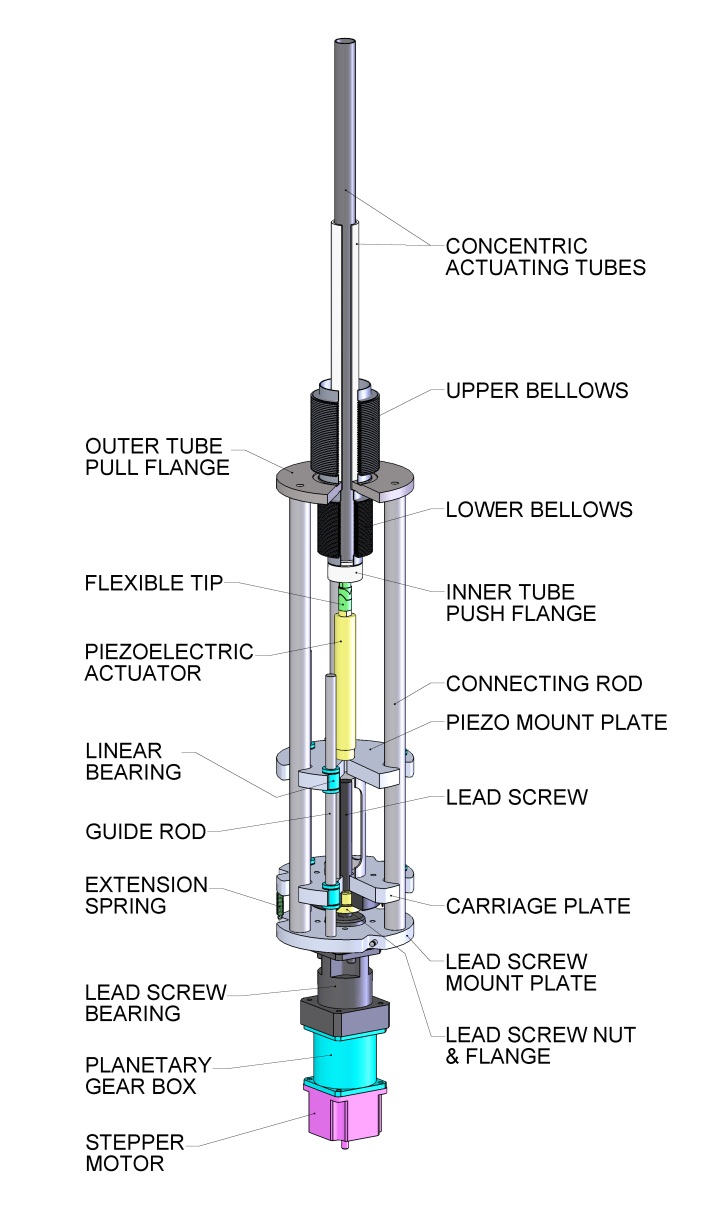 Piezo
PIEZO
PI Corp.：
the length  147mm
In-series piezoelectric actutaor is in the design
Summary
HWR010 tuners work for more than four years, they can work out slow helium pressure fluctuation. The speed, force and resolution of the tuner to be fully adequate to the  requirements. 
HWR015 tuners have return difference due to machining errors.
To compensate the microphonics effect, an in-series piezoelectric actuator is considering to be exploited.
Thanks for your attention